POINT D’INFORMATIONnouvelle version du portail documentaire E-sidoc
Réunion coordinateurs territoriaux de politique documentaire
16/10/2019
: État des lieux
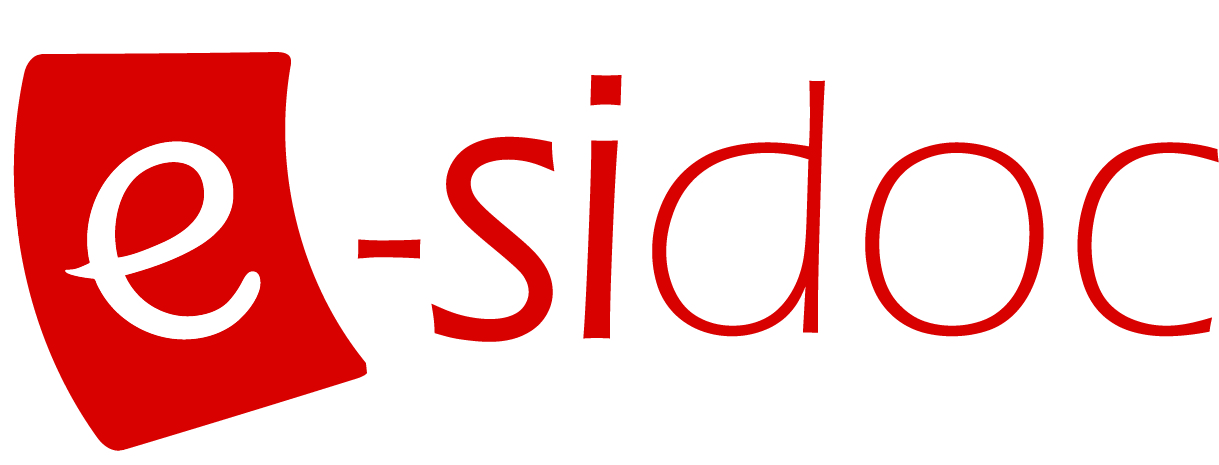 DONNÉES D’ACTIVITÉ EN 2018 DE LA PLATEFORME DES PORTAILS

8 122 portails hébergés au 31/12/2018 (lancement du service en 2010) dont 98 portails d’ateliers
120 millions de données gérées 
4 millions de données et de transactions gérées quotidiennement
5,2 millions de comptes utilisateurs (élèves et enseignants)



STATISTIQUES D’USAGE
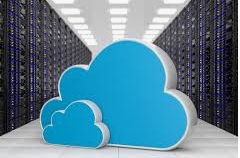 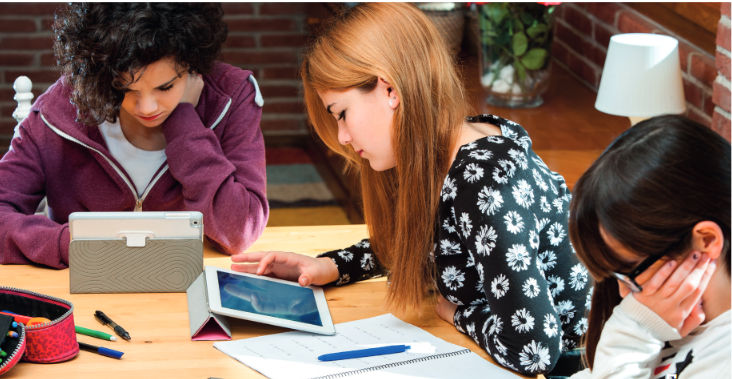 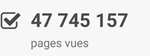 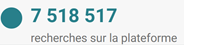 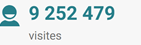 : modÈle  Économique
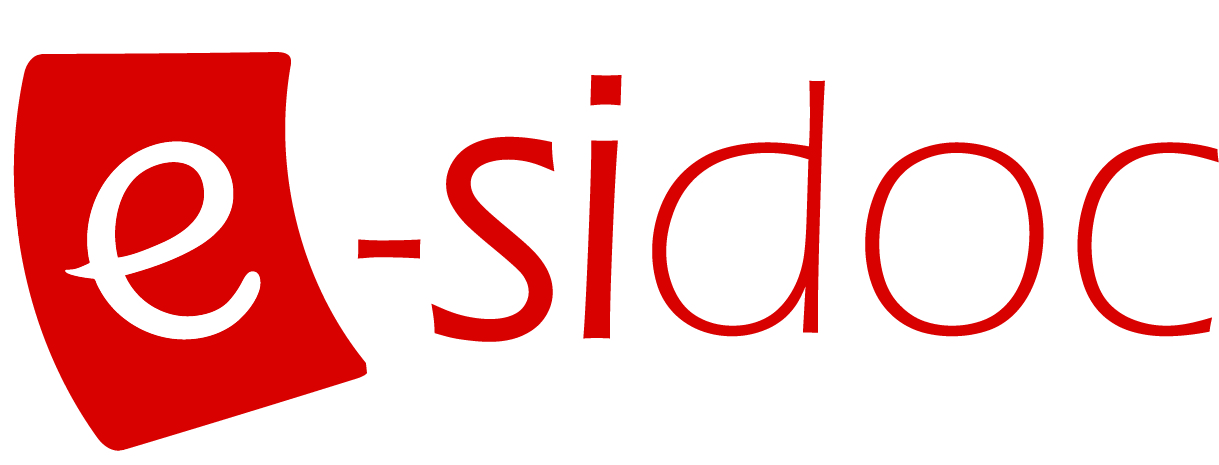 Commercialisation sous la forme d’un abonnement annuel souscrit par les établissements scolaires ou par leurs financeurs (collectivités territoriales)
		nom du produit :                           et
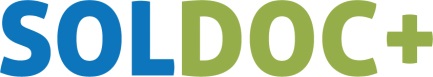 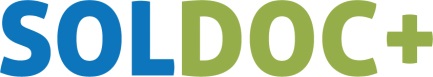 e-sidoc n’est jamais proposé seul à la vente. L’abonnement comprend également la mise à disposition du logiciel de gestion documentaire BCDI.

Tarification en fonction de l’effectif de l’établissement
	      	mini : 120 € (collège de moins de 200 élèves – sans hébergement BCDI)
		maxi : 557 € (lycée de plus de 1 500 élèves – avec hébergement BCDI)

Abonnement du 1er janvier au 31 décembre

Services inclus dans l’abonnement :
hébergement du portail
intégration automatique de la mise à jour annuelle du thésaurus Motbis (ou Thesagri)
support technico-fonctionnel
interconnexion avec ENT ou Pronote, interconnexion avec plus de 40 ressources numériques payantes
accompagnement de Réseau Canopé
: DONNÉES D’ABONNEMENT
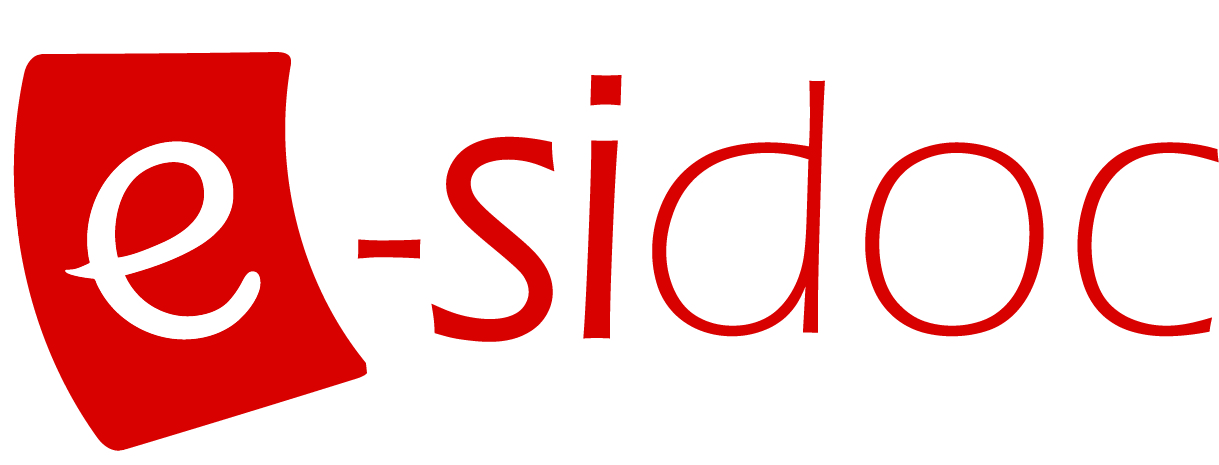 8 112 portails déployés en 2018
* dont Ateliers
* dont 226 établissements à l’étranger
: pourquoi une V2 ?
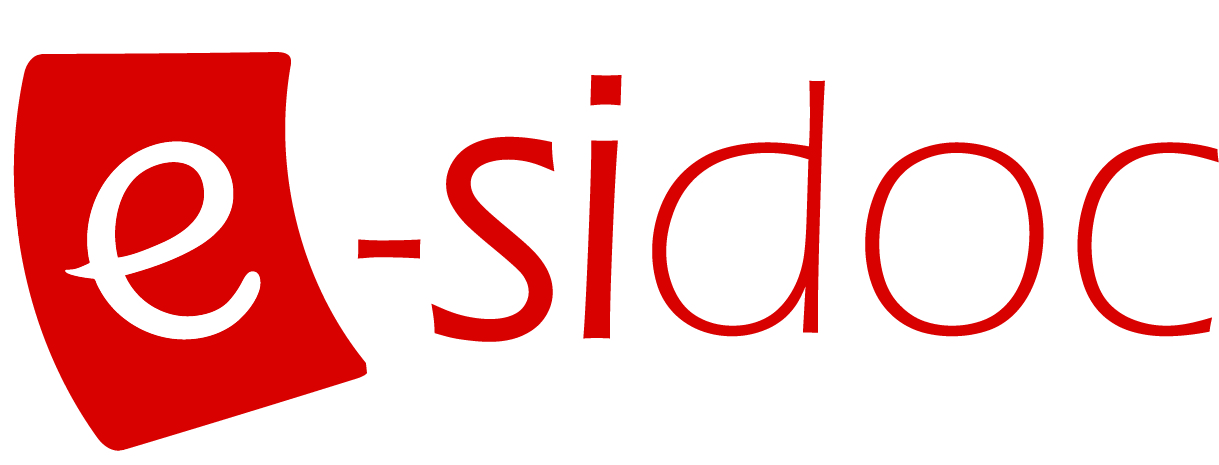 Des interfaces web responsive, allégées, plus fluides pour s’adapter aux usages en mobilité des élèves
Un moteur plus performant, plus intuitif pour :
guider les élèves dans leur appréhension d’un catalogue documentaire proposant des ressources physiques et numériques 
leur proposer des filtres pertinents pour trouver facilement les résultats de recherche attendus
suggérer des envies de lecture notamment par la recommandation d’avis entre pairs 

Un espace personnalisé pour susciter des nouveaux parcours utilisateurs et l’utilisation de nouvelles fonctionnalités (rédaction de brouillons d’avis de lecture)
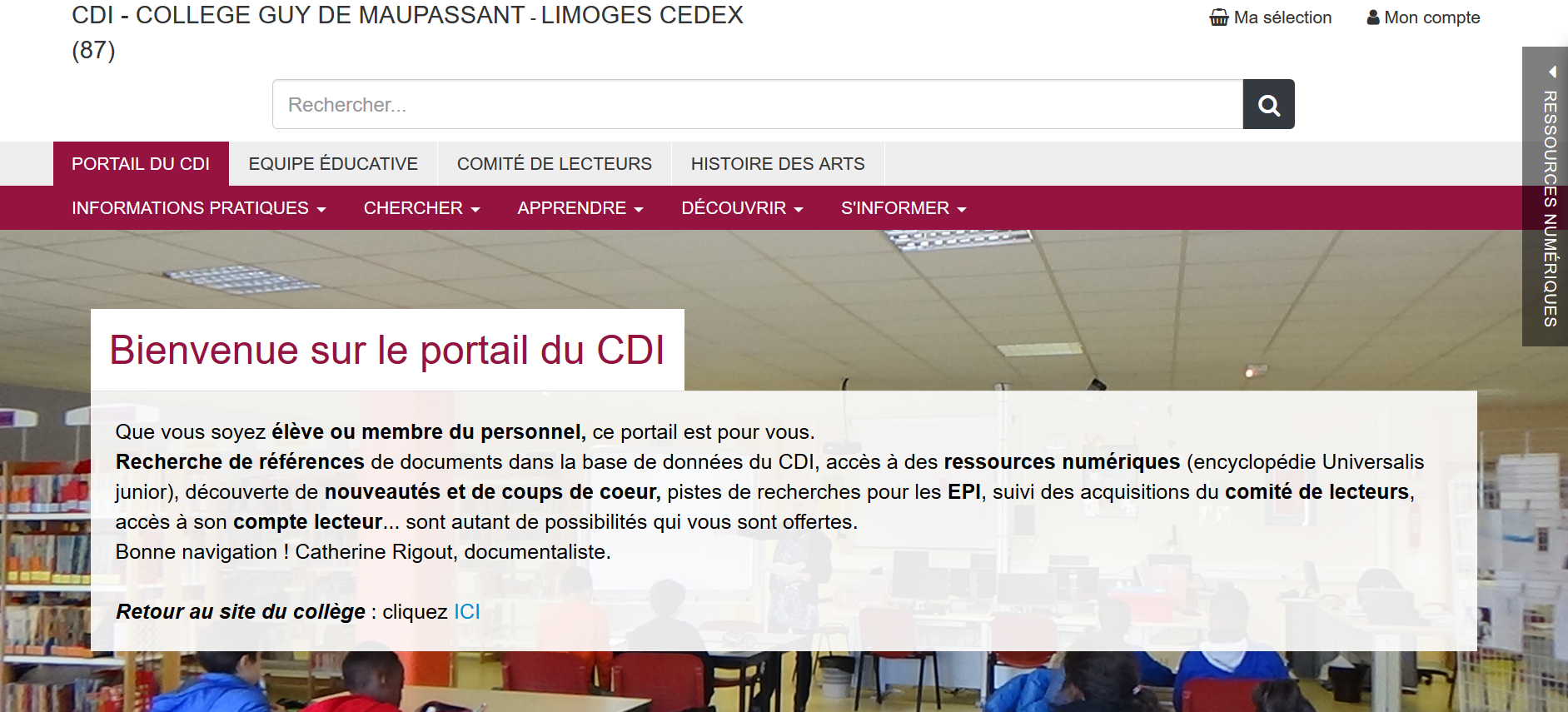 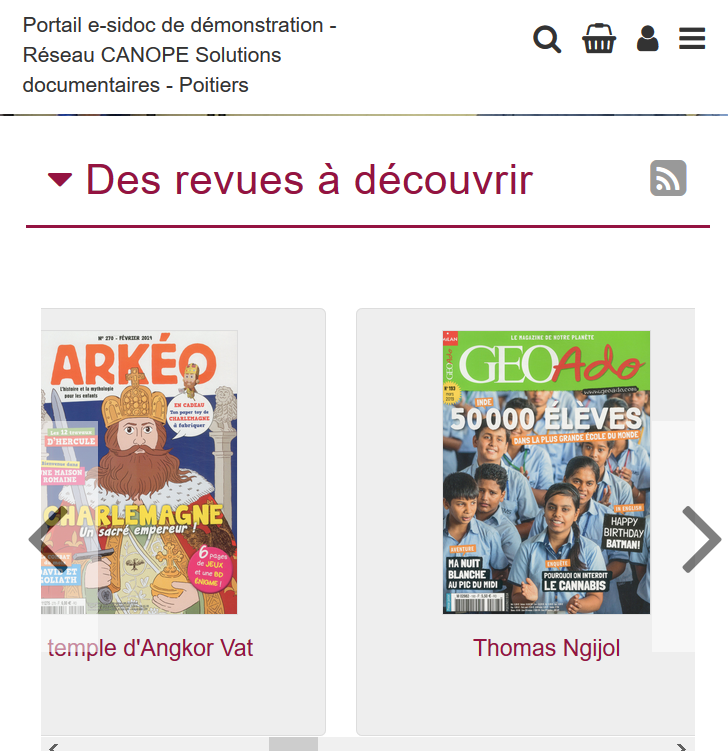 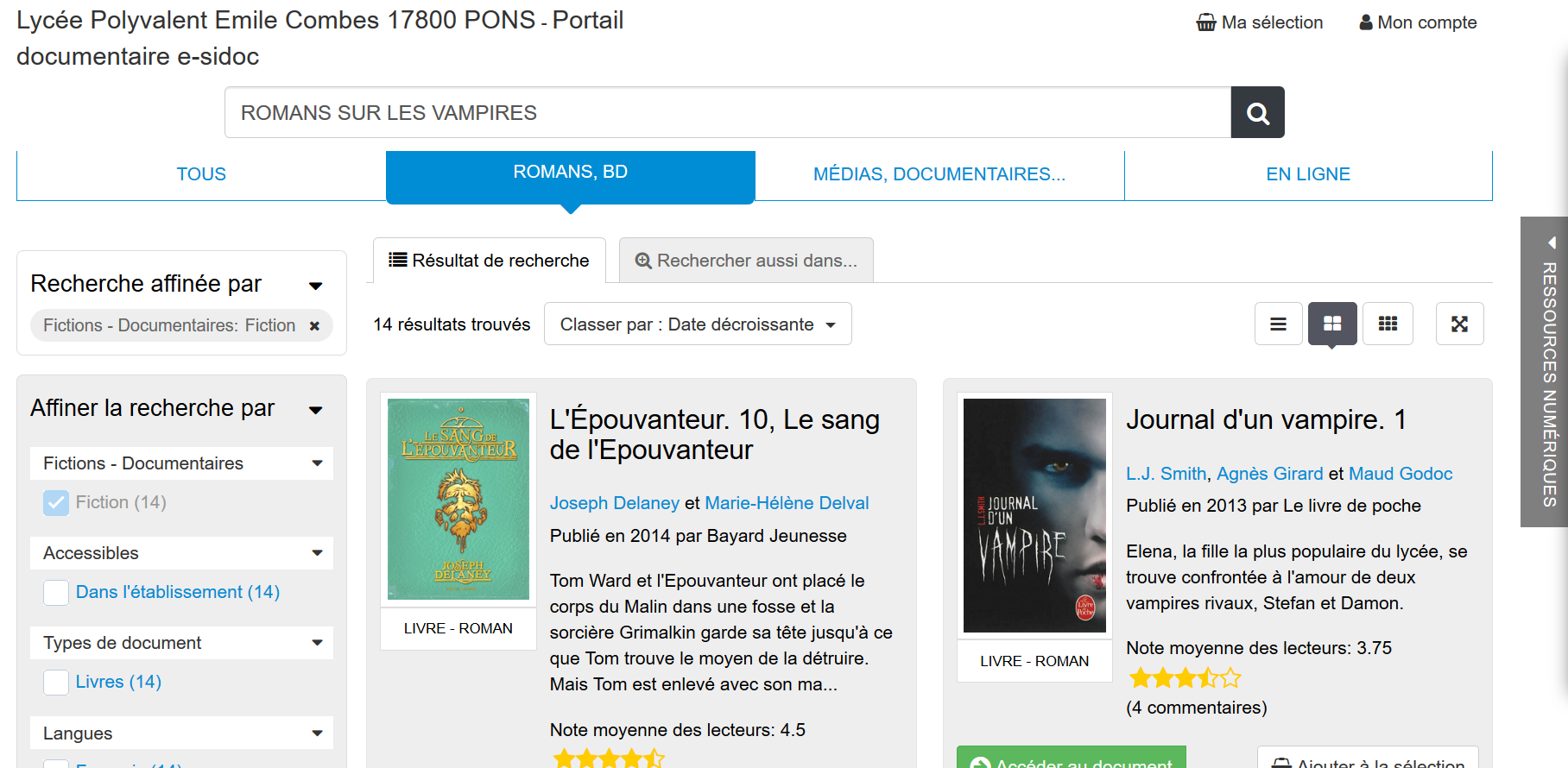 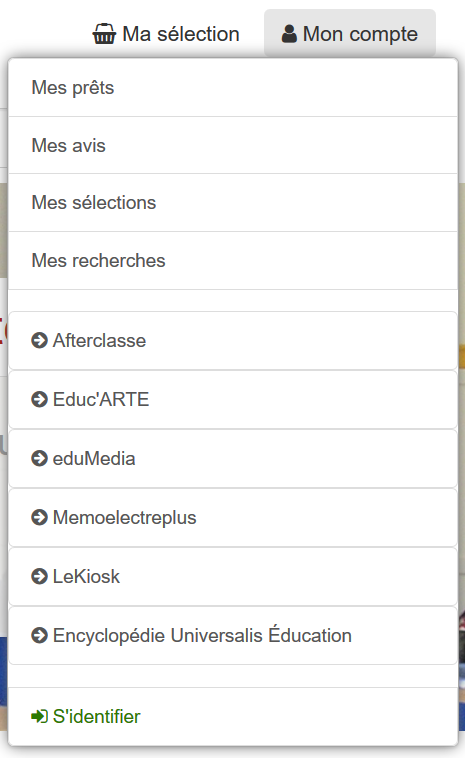 : pourquoi une V2 ?
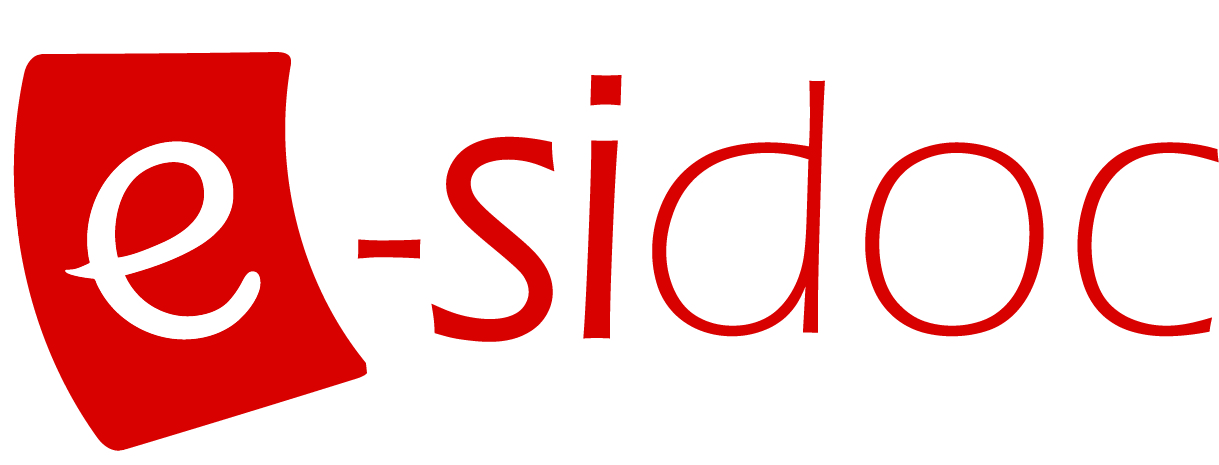 Pour les professeurs documentalistes, un backoffice professionnel  de publication et d’administration des contenus :
De nouvelles possibilités de publication et de réorganisation de l’arborescence du portail
Des fonctions de personnalisation des interfaces publiques tout en gardant la logique d’un portail « clé en main »
Un véritable espace d’indicateurs pour analyser les usages des publics
Une organisation évolutive du backoffice pour se projeter vers un unique bureau de travail

Mise en œuvre d’une plateforme supportant plus de  8000 portails avec 150 millions de données à gérer  qui a requis de construire une architecture solide et évolutive dans un contexte de fortes contraintes de sécurité et de haute disponibilité pour les usages en établissements.
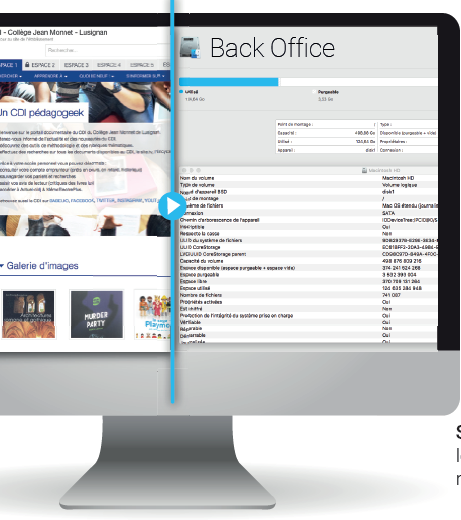 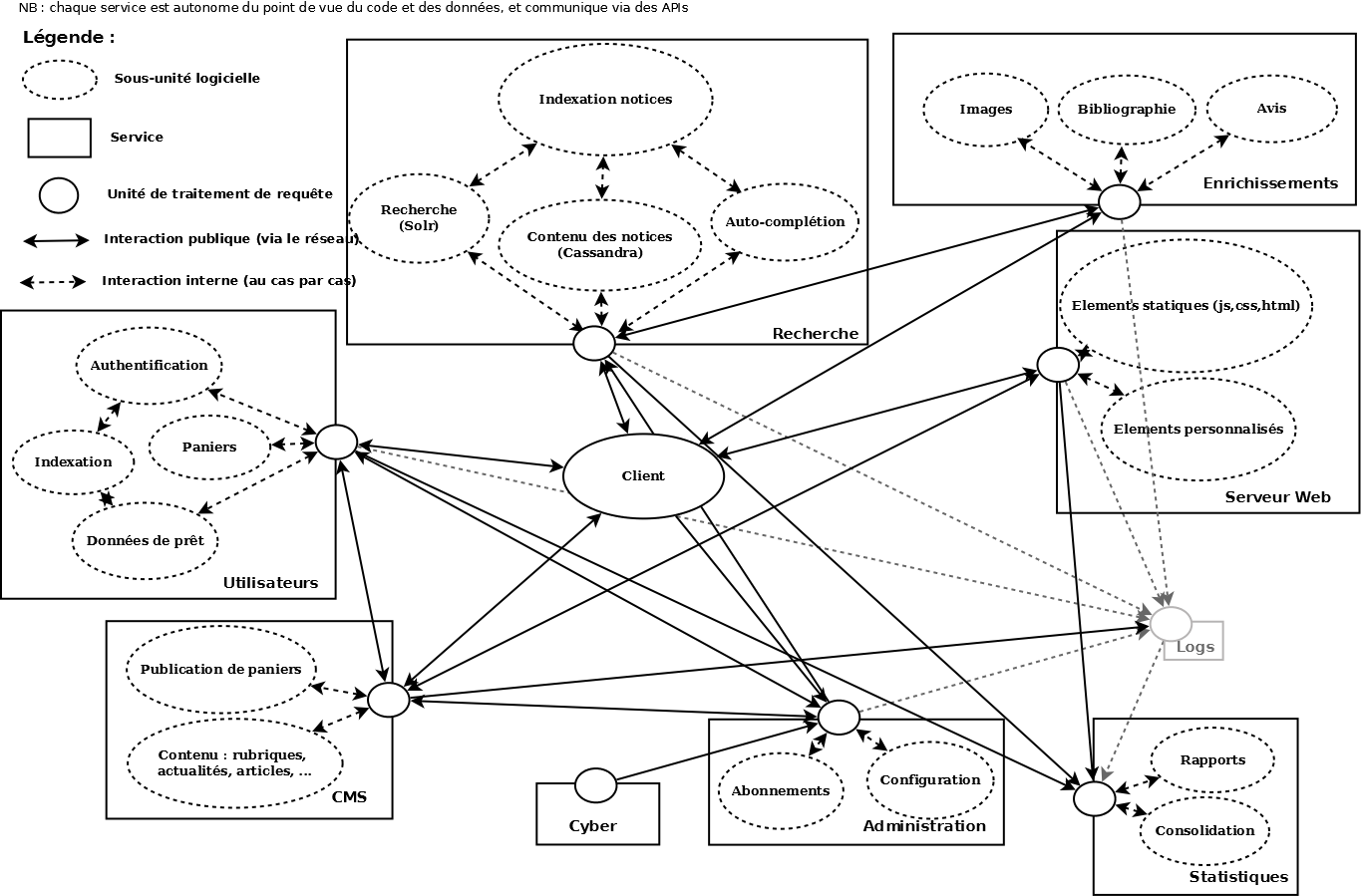 : DEPLOIEMENT V2
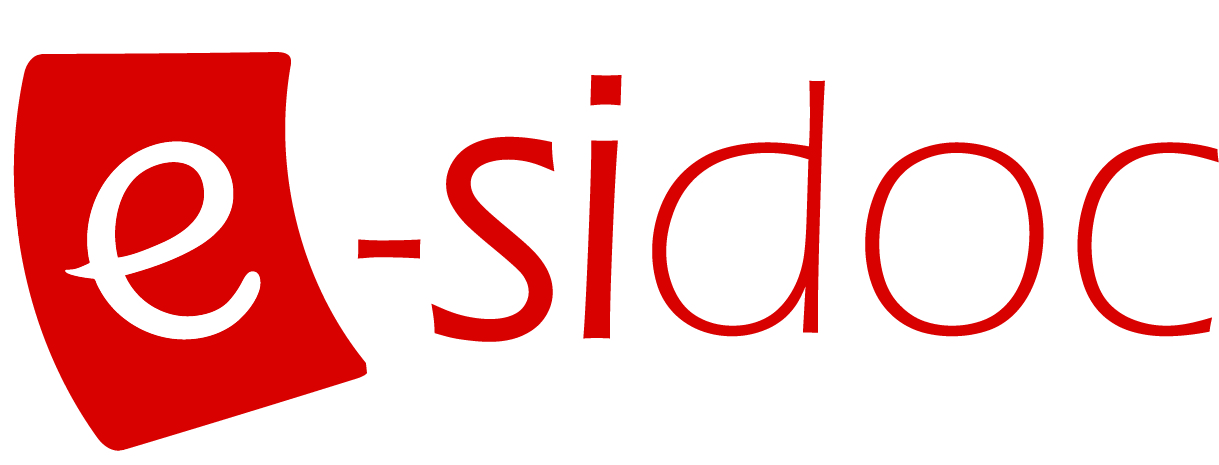 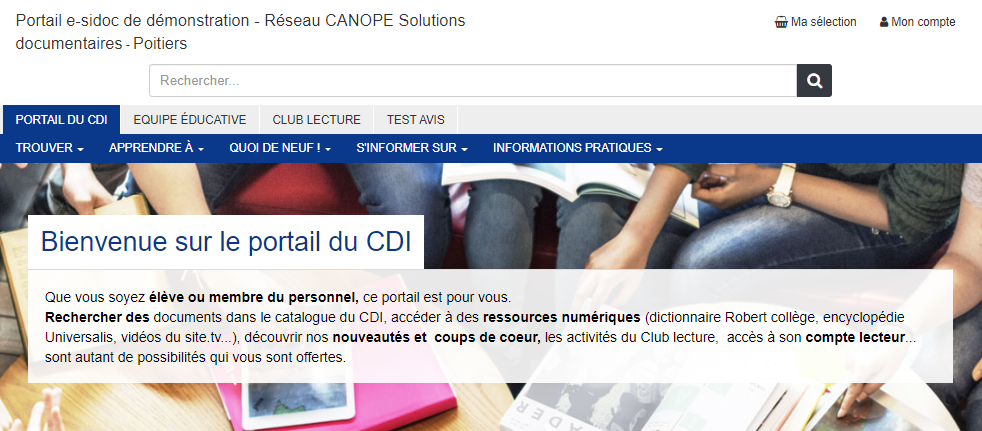 Migration en masse de l’ensemble des contenus des portails de la V1 vers la V2

Date de mise en production : 3 février 2020
: COMMUNICATION
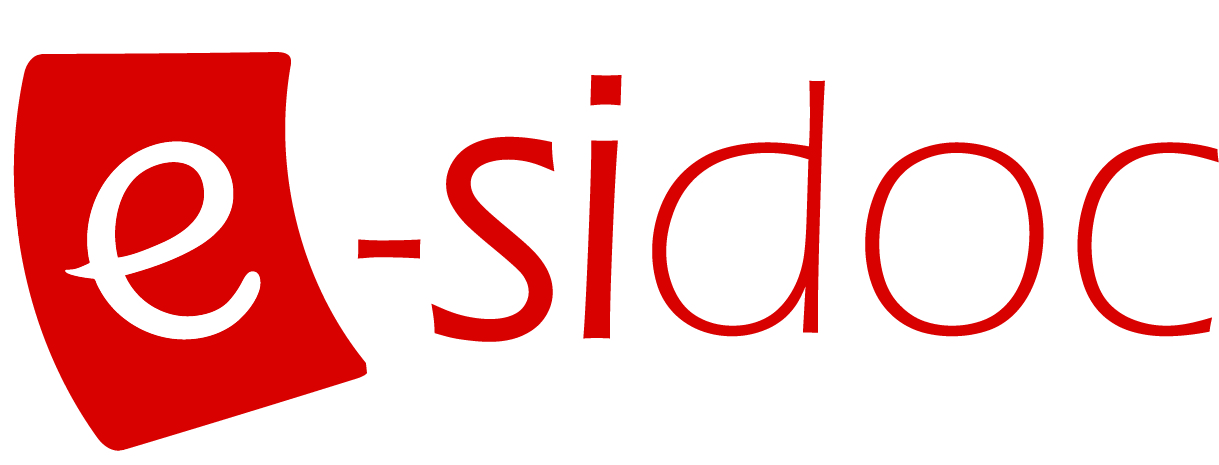 : ACCOMPAGNEMENT
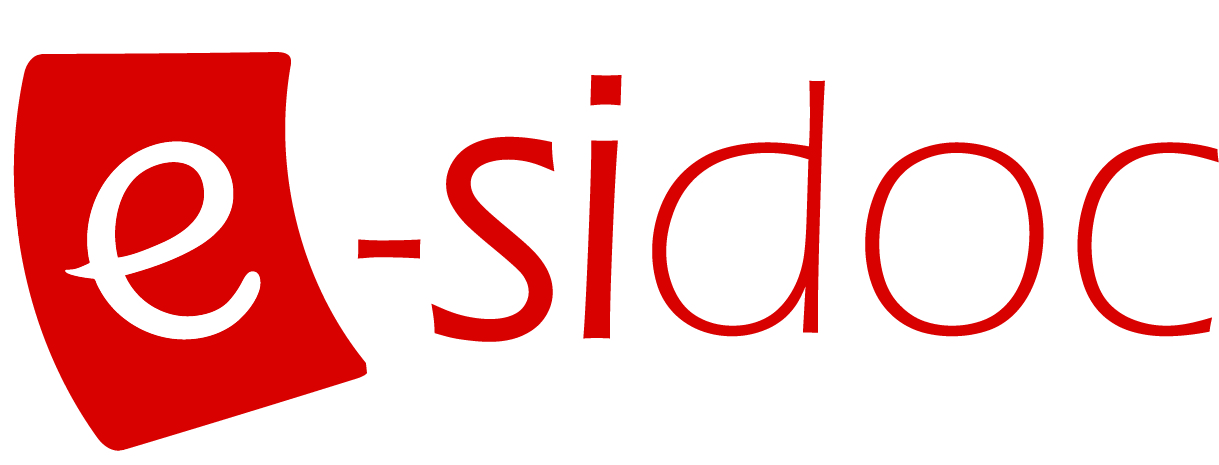 décembre 2019
3 février 2020
février à juin 2020